環境対策温度計(ヒートショック対策)
【提案書】
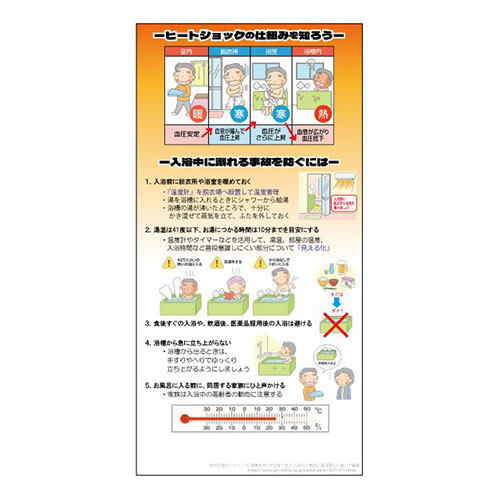 しっかりとした厚手の台紙には政府広報オンライン発表のデータに基づいた『ヒートショック対策』の情報をわかりやすく掲載した温度計。部屋や脱衣場の壁に貼ってのご利用がおすすめです。
特徴
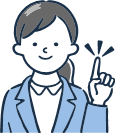 納期
納期スペース
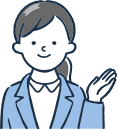 仕様
プリント色数：1色
素材：ガラス、紙、白灯油
サイズ：100×200×5mm
包装：アドポケット付きポリ袋
生産国：日本
お見積りスペース
お見積